Your Company Logo
[Notes for managers]
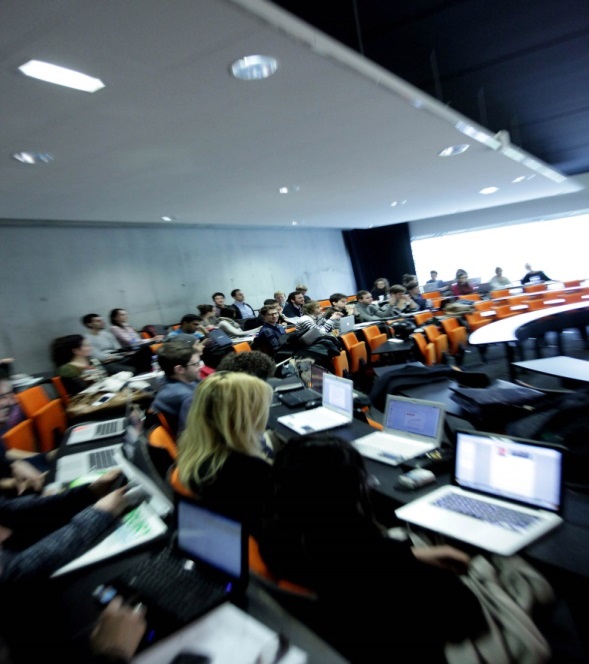 Deadline for identification of managers and topic: November 27th 2023Deadline for validation of the Brief: December 19th 2023(pierre-jean.barlatier@edhec.edu / franck.debane@edhec.com)
This detailed brief template is only provided as an indication to help you prepare the elements related to your case (you can therefore add/change/delete chapters)
The purpose of this document is to give students the keys to start their work in a specific and relevant framework
All information must be provided in English.
Context
Business unit/service presentation
Key business objective for the coming year

Current customers

Products, offers and services

Brand history and values [explain the brand values that the students need to incoporate in their thinking]

Company culture
The Challenge : xxxxxxxxxxxxx [start with an active verb, ex: Design, Define, Conceive, Boost, Develop, etc …]
What business problem are you trying to solve?
Is it a business problem, a customer problem, a technical problem, a marketing problem or something else?


Do you have any specific customer segment in mind?


What are the constraints the innovation need to take into consideration?
Case Moodboard
Include here visuals, images representing the case « universe » to inspire students
Ex: customer personas, competing products, etc…
Where to start?
What information/research should the teams read/analyze to get started?
Who should they be talking to?


[Include presentations to read, websites/stores to visit, competitors, trends/benchmarks to analyze, all necessary background info to get started…]

[The students will start with an « Inspiration » phase during which they will start interacting with potential customers. 
Please give them some clues on how to locate them especially if access is difficult]
Contact
[Include mails of the managers in charge so that the students can contact them]

[You will have a midterm confcall with them (20 min max. per team) in February timing to be confirmed) ]

[Then you can decide and let them know how/if you would like to interact further with them before the d-day in March]